UNIVERSIDAD CENTROCCIDENTAL LISANDRO ALVARADODECANATO DE CIENCIAS DE LA SALUDPOSTGRADO DE CARDIOLOGIA CLINICA
EVIDENCIA CIENTÍFICA
GRUPO 6
Dra. Yeraldine Zambrano R3  Dra. Gilmar Sánchez R2 (Expositora)  Dr. Endher Castillo R2 (Relator)  Dr. María Olivarez R1

  ASCARDIO, Junio 2021
Pregunta del Ciclo
En el paciente con Miocardiopatía dilatada no isquémica con FEVI severamente deprimida ¿Qué efecto tiene sobre la mortalidad, el uso de Desfibriladores Automáticos Implantables para la prevención primaria de Muerte Súbita en comparación al tratamiento médico antiarrítmico?
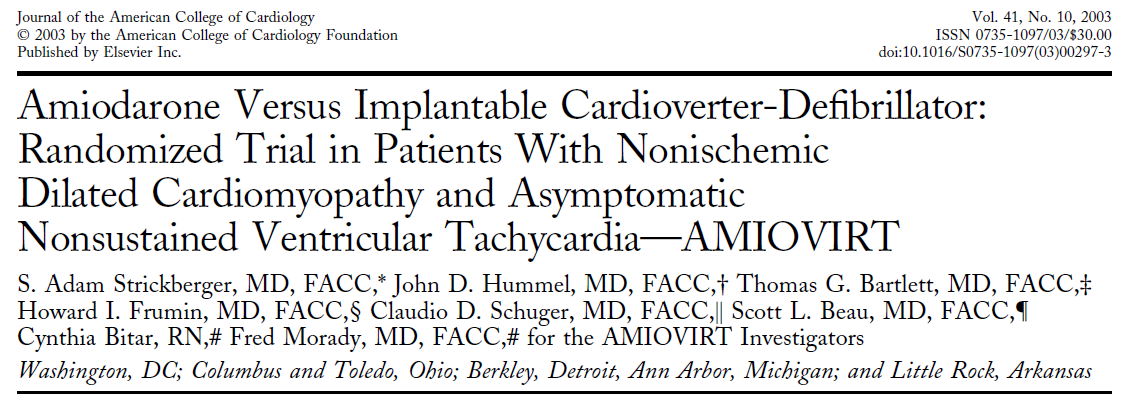 Amiodarona Versus Desfibrilador Automático Implantable: Estudio aleatorizado en pacientes con Miocardiopatía dilatada no isquémica y Taquicardia ventricular no sostenida asintomática – AMIOVIRT
ABOUT US
2
Introducción
Introducción
Objetivo
Comparar la mortalidad total en pacientes con MCDNI y TVNS asintomática, asignados al azar a la terapia con amiodarona o un DAI.
6
ABOUT US
2
Metodología
Diseño del Estudio
Ensayo clínico aleatorizado controlado multicéntrico ciego para el comité evaluador
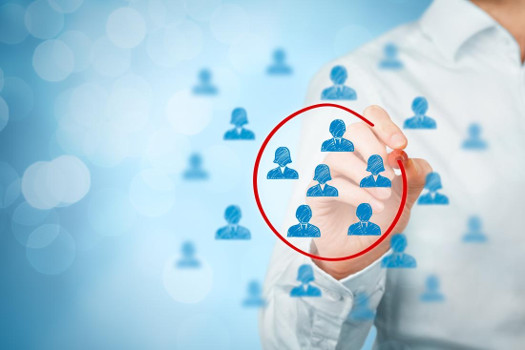 Diseño del Estudio
Diez centros participaron
Las juntas de revisión institucional aprobaron el protocolo del estudio
Participantes
Los sujetos fueron asignados al azar en cada centro
Aleatorización
Los pacientes se inscribieron entre agosto de 1996 y septiembre de 2000
Tiempo
El seguimiento finalizó el 30 de junio de 2001.
Culminación
9
Criterios de Inclusión
Pacientes con MCDNI
Con fracción de eyección ≤ 0,35
TVNS asintomática
Clase funcional I a III de la New York Heart Association
Mayores de 18 años de edad.
10
Criterios de Exclusión
Síncope
Embarazo
Contraindicación para la terapia con amiodarona o DAI
Terapia concomitante con un fármaco antiarrítmico de Clase I
11
Puntos Finales
Punto Final Secundario
Punto Final Primario
MSC 
MC no súbita
Muerte no cardíaca 
Síncope 
Supervivencia libre de arritmias
Calidad de vida
Costos
Mortalidad total.
12
Definiciones
Miocardiopatía dilatada no isquémica
Disfunción ventricular izquierda en ausencia de enfermedad arterial coronaria (EAC) o desproporcionada a la gravedad de la EAC.
Taquicardia ventricular no sostenida asintomática
Al menos tres despolarizaciones ventriculares prematuras consecutivas con una frecuencia de 100 latidos/min, con una duración menor de 30 segundos y no asociadas con síntomas de hipoperfusión cerebral
Supervivencia libre de arritmias
Ausencia de muerte, síncope, tratamiento adecuado con DAI, taquicardia ventricular sostenida o fibrilación ventricular.
13
Se utilizaron otros fármacos incluyendo: 
Inhibidores de enzima convertidora de Angiotensina (IECAS) 
Betabloqueantes 
Diuréticos ahorradores de potasio
Importante
Los pacientes que se sometieron a un trasplante cardíaco fueron censurados del análisis de datos a partir del día del trasplante.
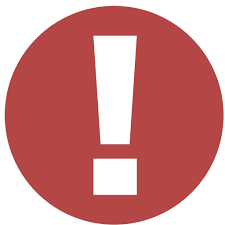 14
Justificación del Estudio
Métodos de estratificación de riesgo
No se incluyó un grupo control
Ningún estudio previo ha demostrado un efecto negativo de la amiodarona o DAI
Terapias equivalentes
Documentación de arritmias
15
Duración prevista del seguimiento: 2 años
Las tasas de mortalidad total esperadas fueron: 
20% en los pacientes tratados con amiodarona 
10% en los pacientes tratados con un DAI. 
Poder estadístico: 80% 
Nivel de significancia: p 0.05
Muestra requerida: 219 pacientes en cada grupo
Cálculo del tamaño de muestra
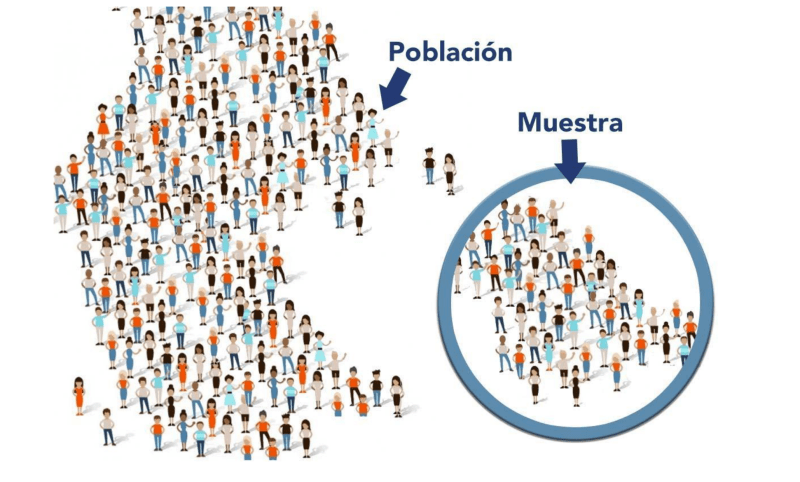 16
Terapia y Seguimiento
Grupo Amiodarona
Inició a una dosis de 800 mg/día. 
Se redujo a 400 mg/día después de siete días 
Se redujo a 300 mg/día después de un año. 
Se obtuvieron estudios de función tiroidea, niveles plasmáticos de transaminasas y una radiografía de tórax al inicio del estudio y cada cuatro meses durante el seguimiento. 
Las concentraciones séricas de amiodarona y desetilamiodarona se obtuvieron a los cuatro meses y un año después del inicio de la terapia.
17
Terapia y Seguimiento
Grupo DAI
Los DAI se insertaron utilizando técnicas convencionales sin toracotomía.  
Se logró un implante exitoso en cada paciente. 
El seguimiento se realizó cada cuatro meses. 
Esto incluyó la evaluación de los electrogramas almacenados y las funciones de detección y estimulación.
18
Terapia y Seguimiento
No se perdió ningún paciente durante el seguimiento.
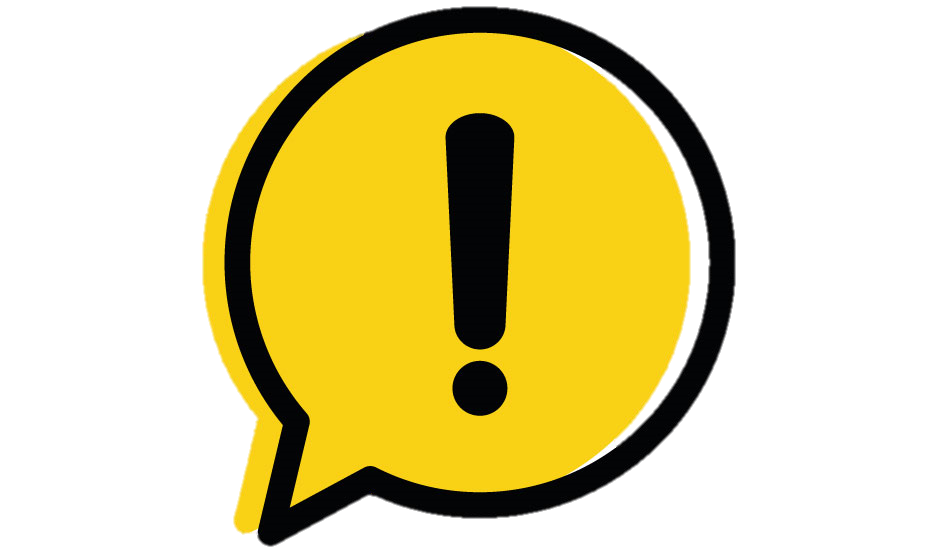 19
Clasificación de los Resultados.
Calidad de Vida
Análisis de Costos
Mortalidad
Mortalidad
Cada miembro del comité de eventos determinó las causas de muerte de forma independiente. 

Se aseguró una revisión ciega

Los electrogramas almacenados y todos los datos clínicos disponibles se utilizaron para determinar la idoneidad de las terapias con DAI.
21
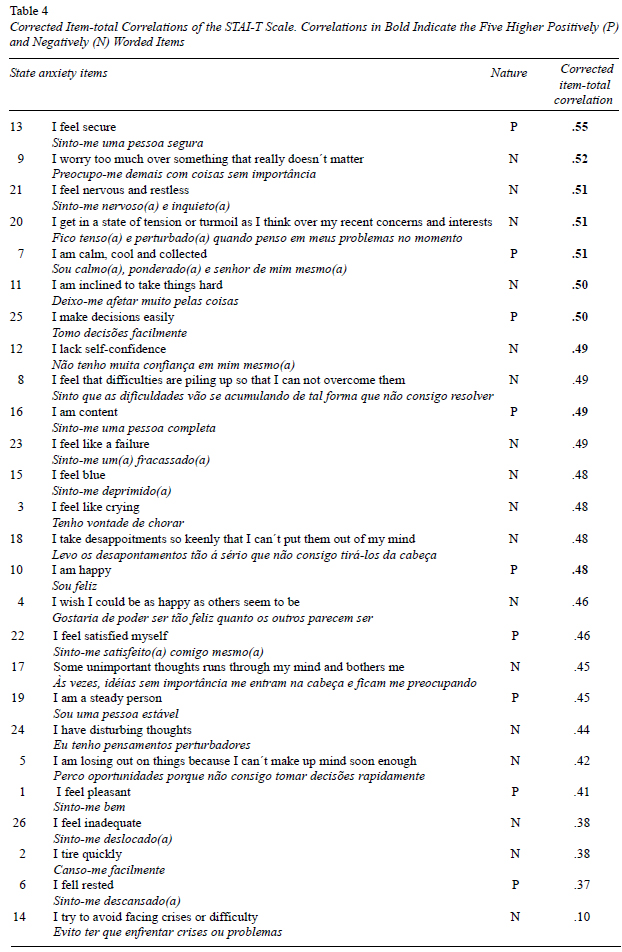 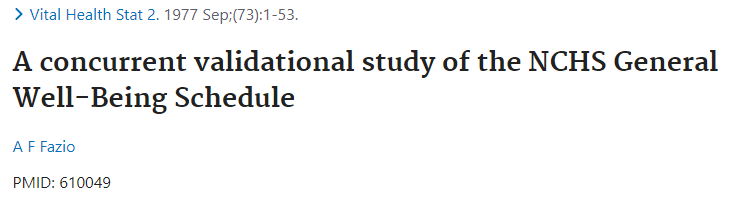 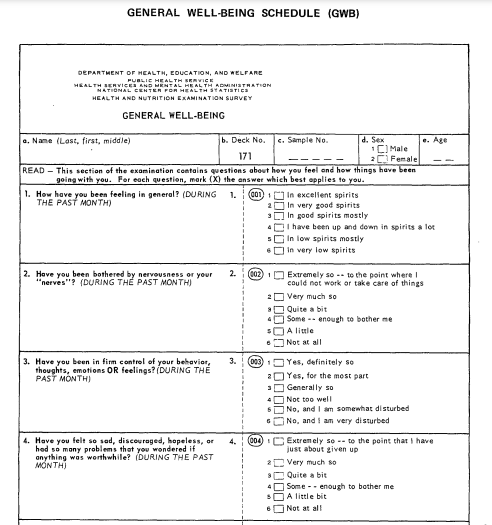 Calidad de Vida
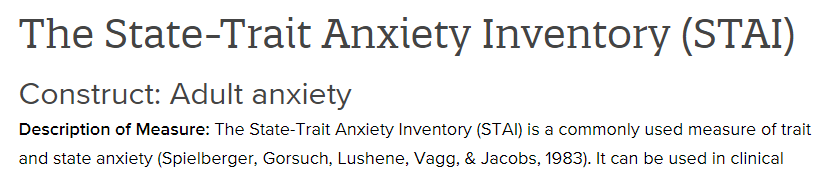 22
Análisis de Costos
Se recopilaron datos de costos del Sistema de Salud de la Universidad de Michigan. 

Durante un intervalo de un año.

Los costos de los medicamentos incluyeron: 
Amiodarona
Betabloqueantes
IECAS 
Digoxina
Diuréticos
 Warfarina
 Aspirina.
23
Análisis Estadístico
Todos los análisis se basaron en la intención a tratar
Se compararon entre los dos grupos con una prueba de rango logarítmico y se construyeron curvas de supervivencia utilizando métodos de Kaplan-Meier.
Puntos finales
Se expresan como media y desviación estándar
Fueron comparados usando prueba de t Student.
Variables continuas
Se utilizó una prueba de chi-cuadrado o exacta de Fisher
Variables nominales
p <0.05
Nivel de Significancia
Incapacidad de demostrar significación estadística.
Reglas de detención prospectiva
ABOUT US
2
Resultados
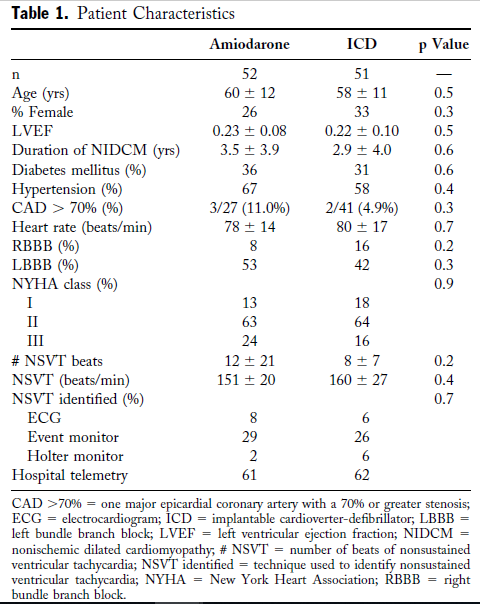 Analysis
Contact Us
Keep it touch!
26
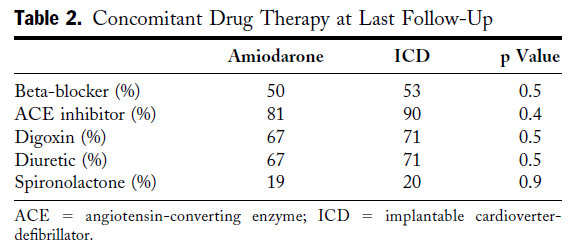 27
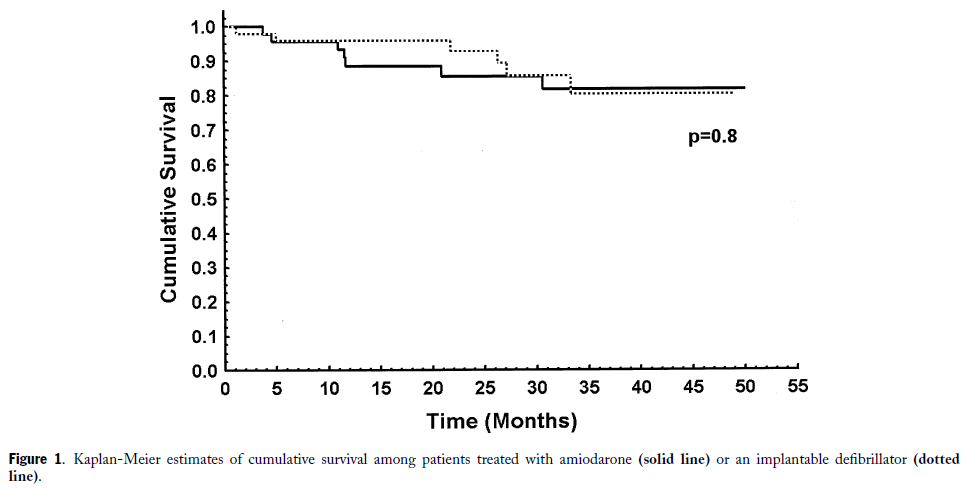 28
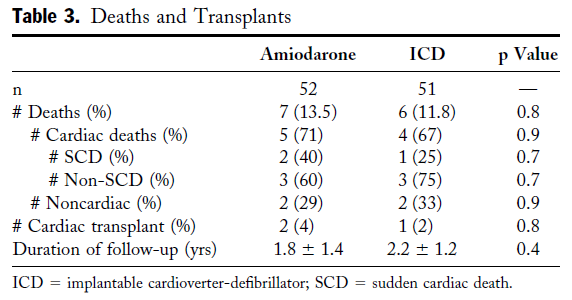 29
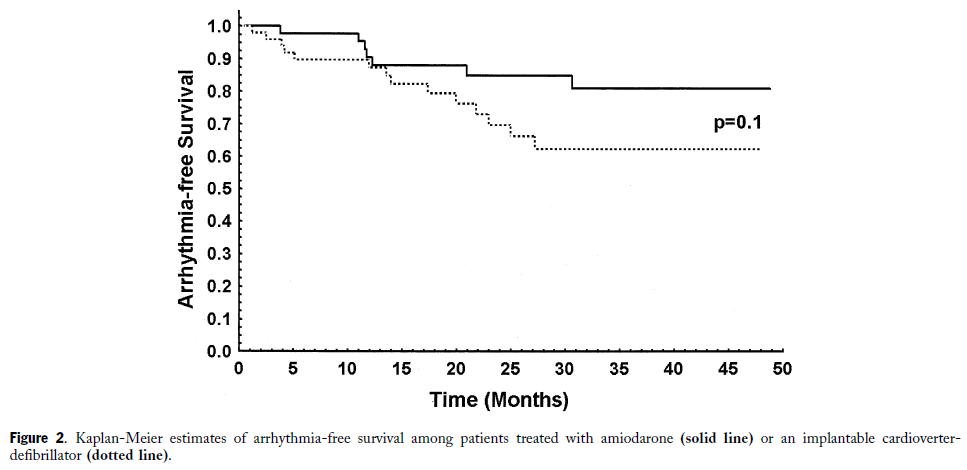 30
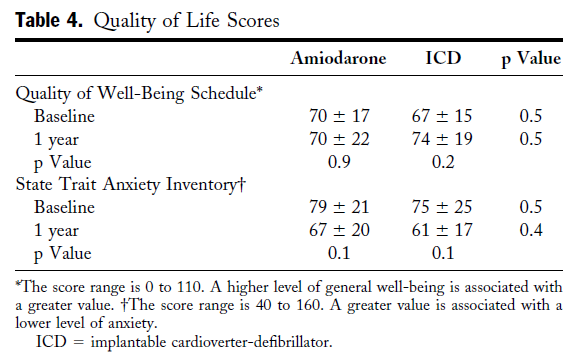 31
Resultados
Terapia apropiada de DAI
Síncope
Análisis de costos
Grupo amiodarona: $ 8,879 ± $ 27,614 
Grupo DAI: $ 22,079 ± $ 22,039 
p 0.1.
Pacientes tratados con amiodarona: 5,8%
Pacientes tratados con un DAI 3,9%
(p 0,7). 
Secundario a Taquicardia ventricular o FV registradas en los pacientes con DAI
En 16 pacientes por arritmias ventriculares
32
Terapia discontinuada, cruces y complicaciones
Grupo DAI
Grupo Amiodarona
A 25 pacientes se les suspendió debido a efectos secundarios adversos al tiempo de 17.8 ± 13,3 meses (rango de 1,2 a 43,8 meses). 
A 8 pacientes se insertó un DAI a los 26,1 ± 16,9 meses debido a presentar síncope secundario a: 
2 por TV documentada  
2 por Paro cardíaco  
4 por Intolerancia a amiodarona.
33
[Speaker Notes: .]
ABOUT US
2
Discusión
Discusión
Principales hallazgos
La tasa de supervivencia a tres años de aproximadamente el 89% no fue estadísticamente diferente entre los pacientes con MDNI y TVNS que fueron tratados con amiodarona o un DAI. 
Hubo una tendencia hacia una mejor supervivencia libre arritmias con el tratamiento con amiodarona. 
La calidad de vida con cada terapia no fue estadísticamente diferente.
Se observó una tendencia hacia un ahorro de costos del 60% con la terapia con amiodarona.
35
Discusión
Eficacia de la Amiodarona
La frecuencia relativamente rápida de las arritmias ventriculares tratadas por el DAI, la asociación del síncope con las arritmias ventriculares y las tasas de supervivencia sin arritmias proporcionan una fuerte evidencia de que la amiodarona y el DAI tuvo un efecto igualmente beneficioso, en lugar de neutral, sobre la supervivencia. 
La supervivencia libre de arritmias está sesgada en contra del DAI, porque no se reconocieron taquicardias asintomáticas en los pacientes tratados con amiodarona.
36
Discusión
Análisis de costos
Terminación anticipada
Calidad de Vida
No hubo efecto estadísticamente significativo.
La terapia con amiodarona se asoció con costos que eran aproximadamente un 60% menos
Las tasas de mortalidad fueron menores de lo esperado en ambos grupos. 
Puede ser parcialmente atribuibles a la terapia médica concomitante
Amiodarona y cardiopatía subyacente
Suspensión de amiodarona y cruces
Estudios previos
La tasa de mortalidad con la terapia con amiodarona, fue menor.
Puede ser más eficaz para prevenir la muerte entre los pacientes con MCDNI que entre los pacientes con EAC.
MADDIT
MUSTT
CAT
La amiodarona se interrumpió en aproximadamente un tercio de los pacientes. 
Esta puede ser la realidad del tratamiento
37
Limitaciones
No hubo un grupo de control:
Tamaño de la muestra
Esto plantea la posibilidad de que la adición de amiodarona o un DAI a la terapia médica estándar no tenga un valor incremental.
Los cálculos de potencia post hoc permitieron calcular una potencia del 3%. 
Pueden existir importantes diferencias estadísticas 
Con las tasas de mortalidad observadas, se habrían necesitado aproximadamente 12.000 pacientes para alcanzar un poder del 80%.
38
Implicaciones Clínicas
En todos los ensayos previos de prevención primaria o secundaria, se consideró que el DAI era más eficaz que la terapia farmacológica para prolongar la supervivencia. 

El presente estudio parece representar una desviación de la interpretación habitual de superioridad del DAI sobre la amiodarona. 

La falta de tasas de supervivencia estadísticamente diferentes y la tendencia hacia un ahorro sustancial de costos con la amiodarona NO proporciona un argumento a favor como terapia inicial para prevenir la muerte entre los pacientes con MCDNI y TVNS.
39
Pregunta del Ciclo
En el paciente con Miocardiopatía dilatada no isquémica con FEVI severamente deprimida ¿Qué efecto tiene sobre la mortalidad, el uso de Desfibriladores Automáticos Implantables para la prevención primaria de Muerte Súbita en comparación al tratamiento médico antiarrítmico?
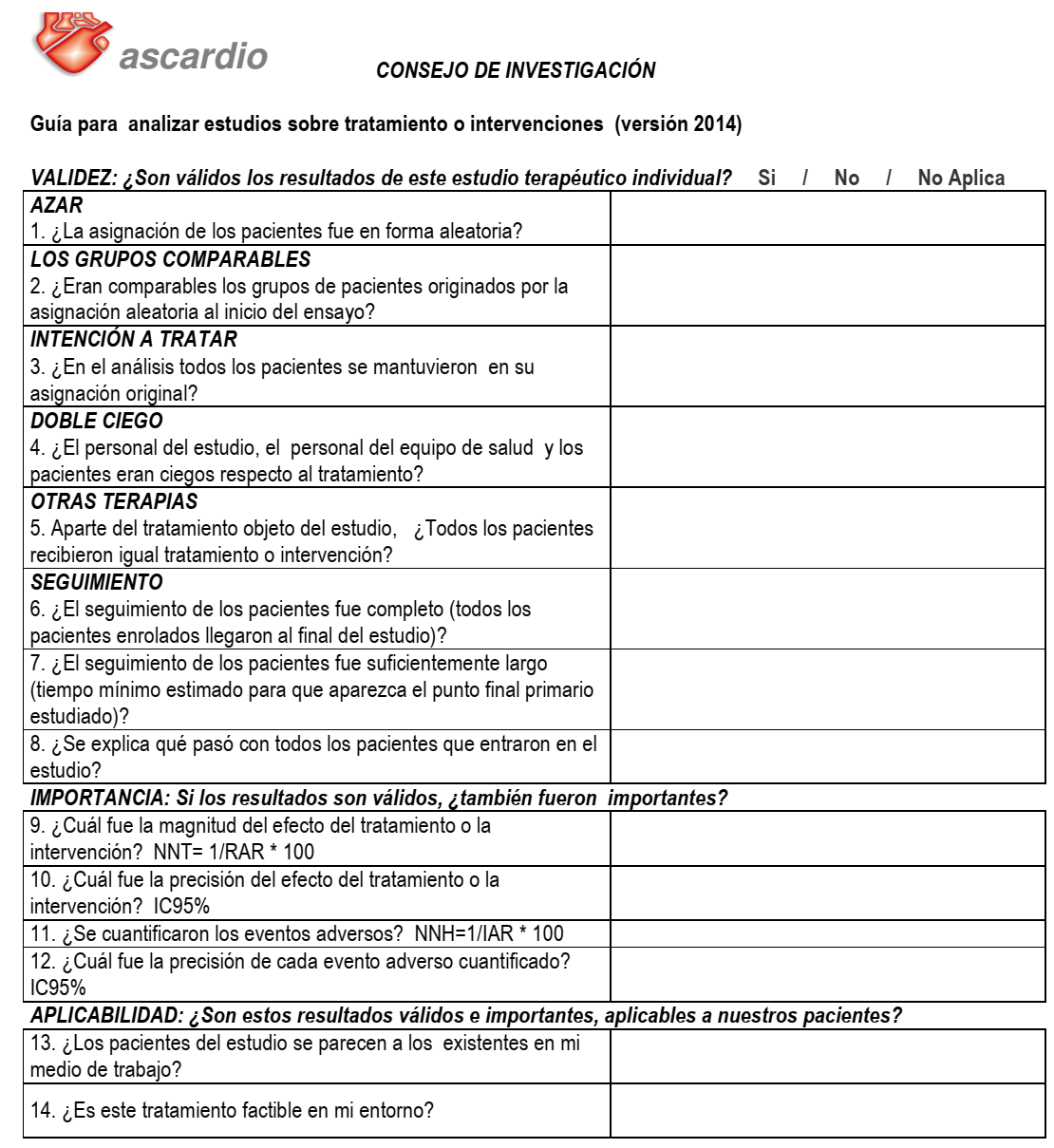 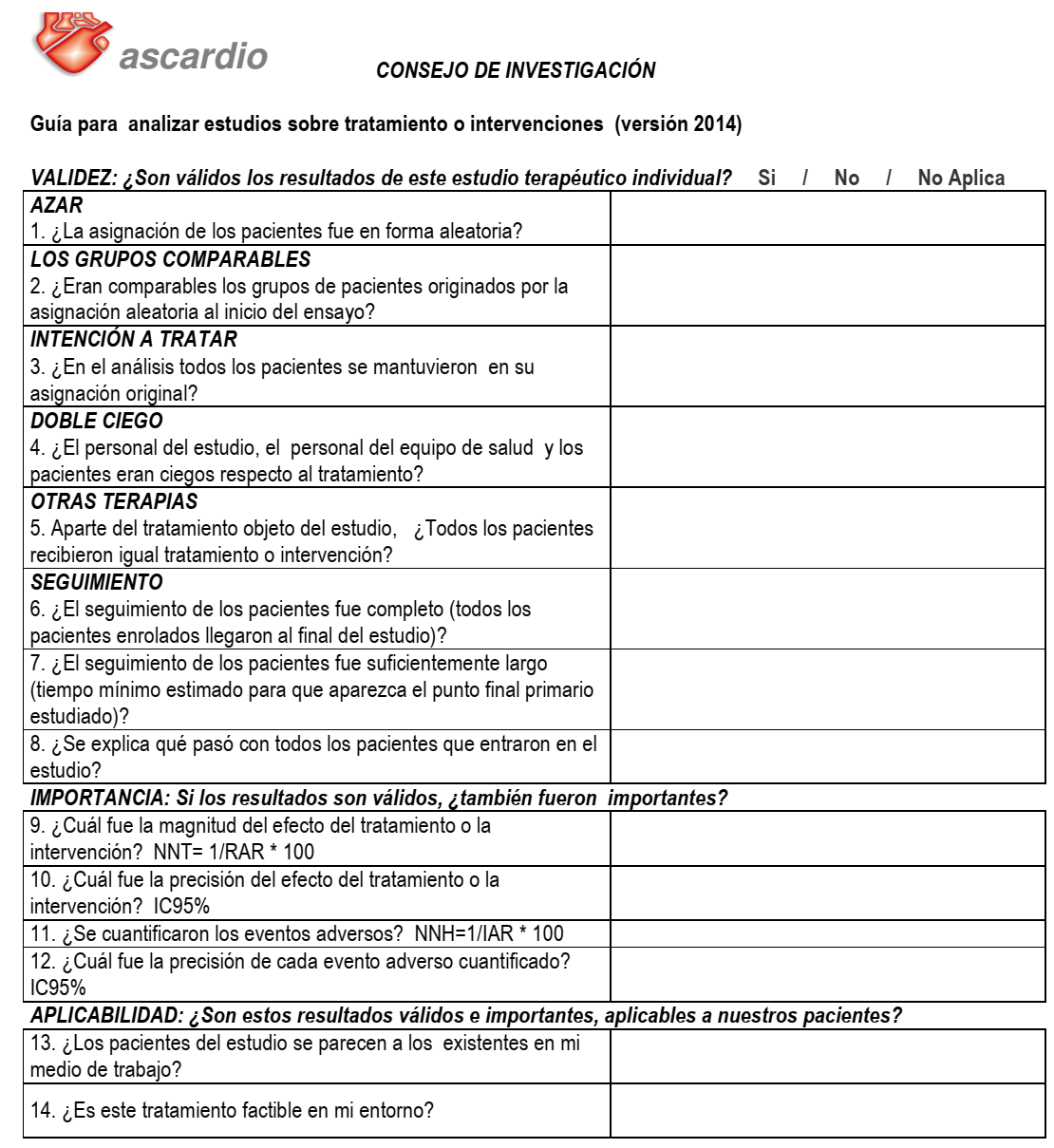 42
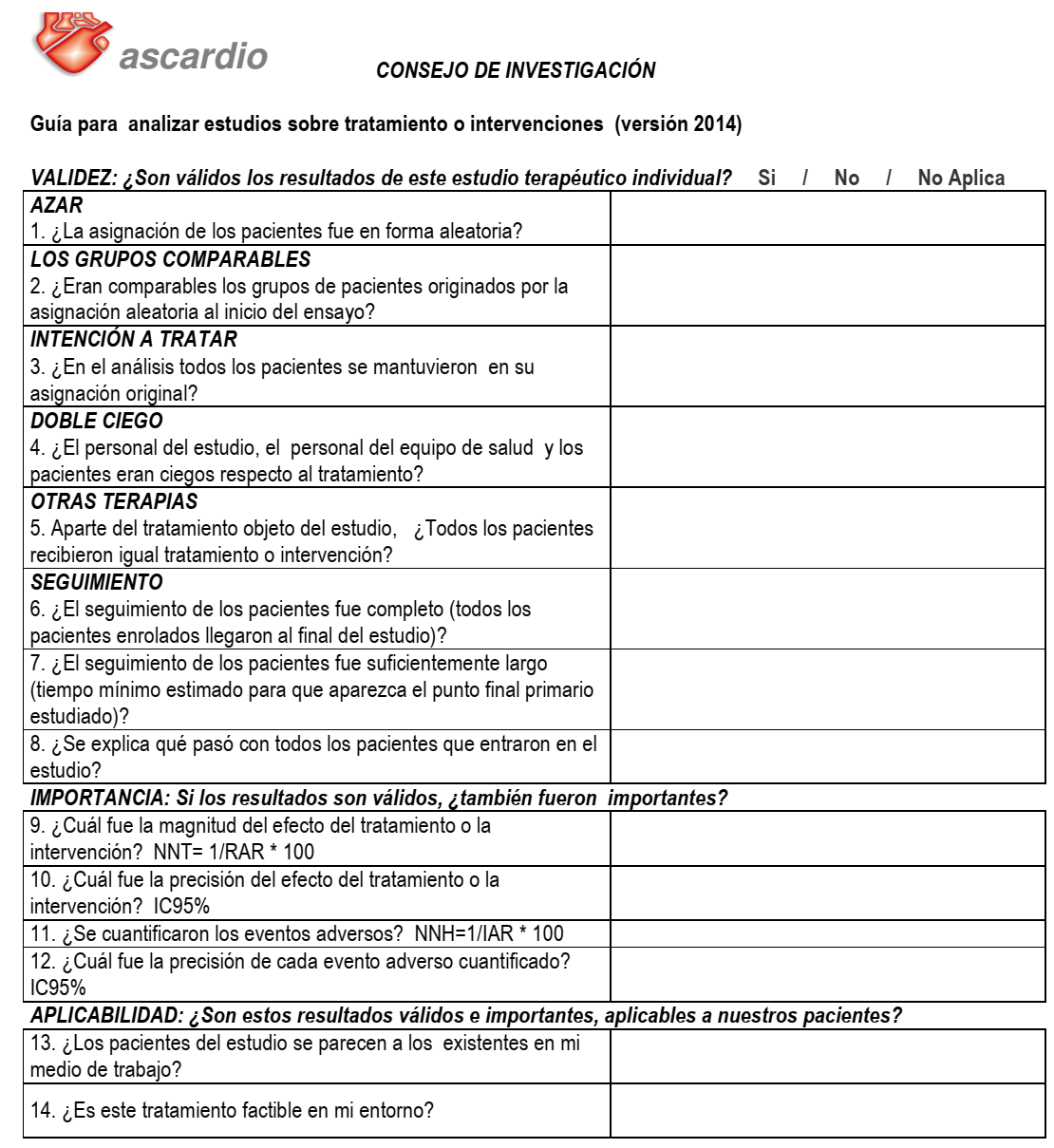 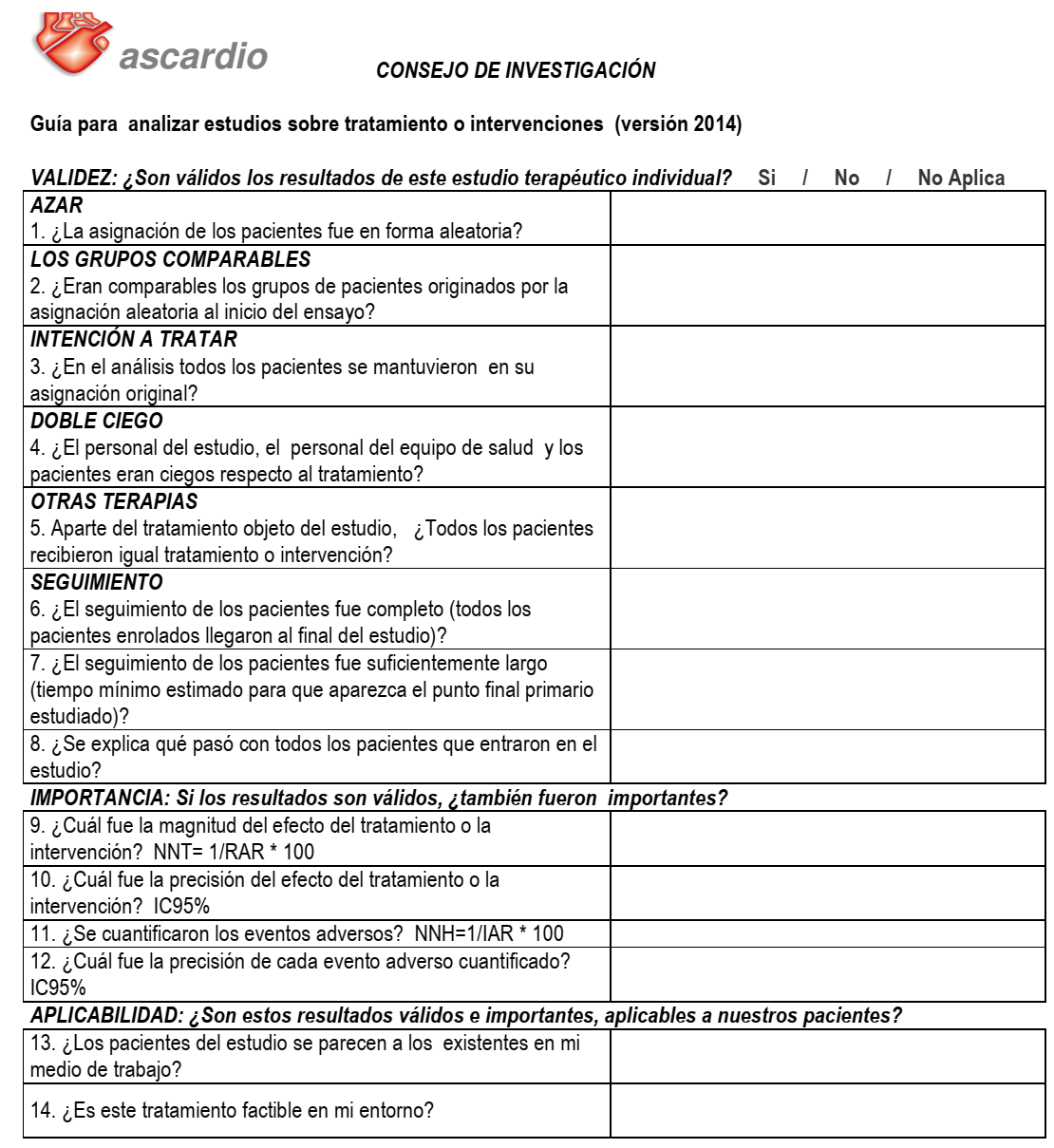 43
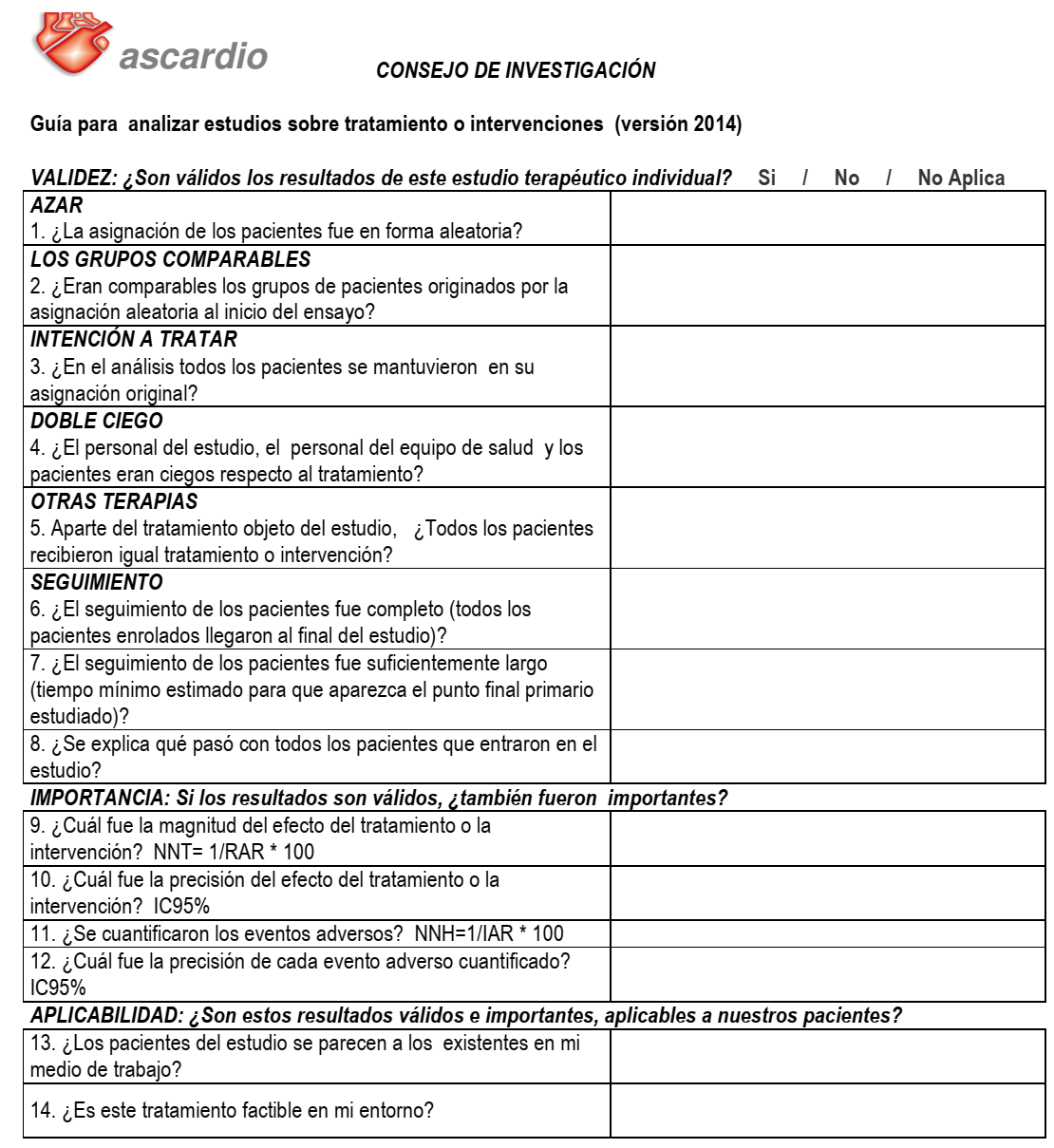 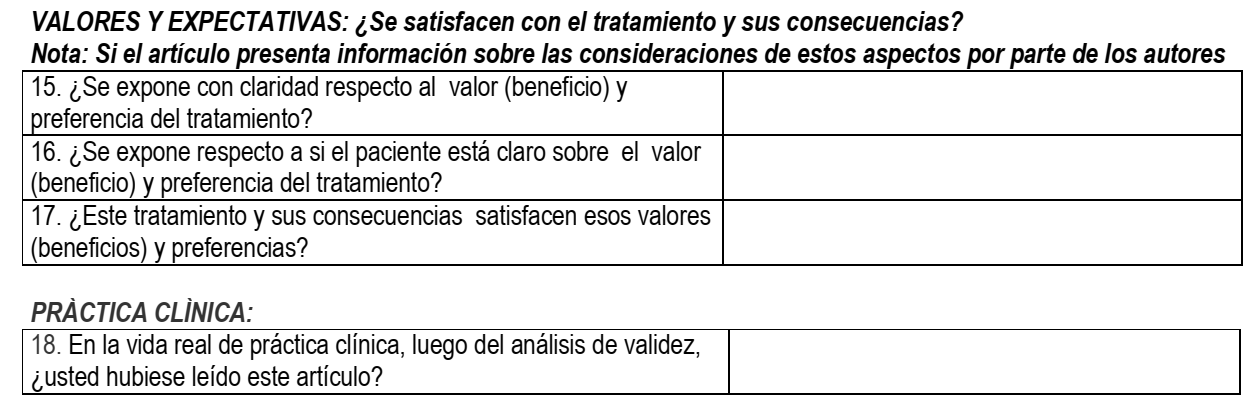 44
ABOUT US
2
Aportes del grupo
Aportes del Grupo
1. En relación a la pregunta del ciclo, el artículo no permitió estimar el efecto de ambas alternativas terapéuticas, ya que, estadísticamente no muestra diferencia significativa entre ambos grupos de aleatorización para el punto final primario de mortalidad. Sin embargo, si tiene una importante relevancia clínica al considerar los 16 pacientes del grupo DAI que recibieron descargas apropiadas, con lo cual, se pudo evitar tanto episodios sincopales como de muerte súbita cardiaca.
2. La baja tasa de mortalidad en ambos grupos fue la principal limitante; sin embargo, la misma no fue mostrada.
Aportes del Grupo
3. El análisis de costos no es confiable, ya que según sus resultados y valores de desviación estándar los hace irreales.
4. El artículo hace mención a que hubo una tendencia a favor del grupo de Amiodarona, en relación a la supervivencia libre de arritmias; sin embargo, no hubo método de evaluación de las mismas en este grupo, a diferencia del grupo DAI, donde si fue evaluada a través del registro de los electrogramas.
3. Las curvas de supervivencia no muestran en su parte inferior el número de pacientes de cada uno de los grupos, para evaluar correctamente el seguimiento. Del mismo modo, no muestran los estadísticos que nos permitan una evaluación objetiva de la magnitud del efecto.
4. No mostraron ni compararon seguridad entre ambas alternativas terapéuticas
GRACIAS
Por su amable atención!